NHIỆT LIỆT CHÀO MỪNG CÁC THẦY CÔ GIÁO,
CÁC EM HỌC SINH ĐẾN VỚI TIẾT HỘI GIẢNG 
NĂM HỌC 2022 - 2023
MÔN: MĨ THUẬT 
LỚP: 2G
GIÁO VIÊN: NGUYỄN THỊ QUỲNH
Thứ hai ngày 6 tháng 2 năm 2023
MĨ THUẬT
KHỞI ĐỘNG
Thứ  năm  ngày 9 tháng 2 năm 2023
MĨ THUẬT
BÀI: CHÚ CHIM NHỎ. – Tiết 1
Mục tiêu của bài:
Trình bày được ý tưởng và cách sắp xếp hình in tạo sản phẩm mĩ thuật.
Tạo được hình chú chim bằng cách in chà xát kết hợp nét, chấm, màu.
Chỉ ra được cách sắp xếp hình in, màu sắc và không gian phù hợp
 để tạo sản phẩm mĩ thuật.
Nêu được cảm nhận về vẻ đẹp tạo hình của lá cây trong tự nhiên và
 trong tạo hình.
Thứ  hai  ngày 6 tháng 2 năm 2023
MĨ THUẬT
BÀI: CHÚ CHIM NHỎ. – Tiết 1
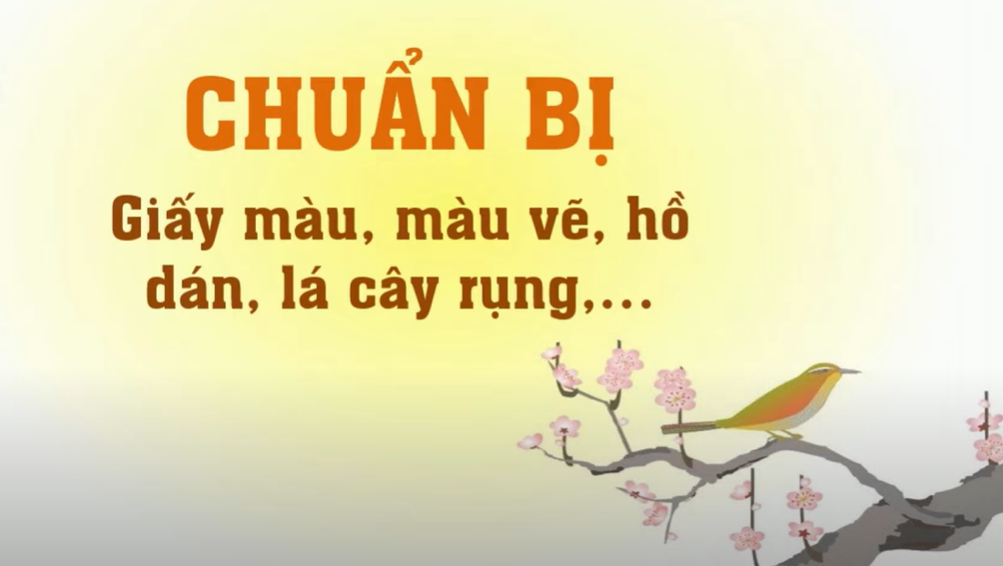 Thứ  năm ngày 9 tháng 2 năm 2023
MĨ THUẬT
BÀI: CHÚ CHIM NHỎ. - T1
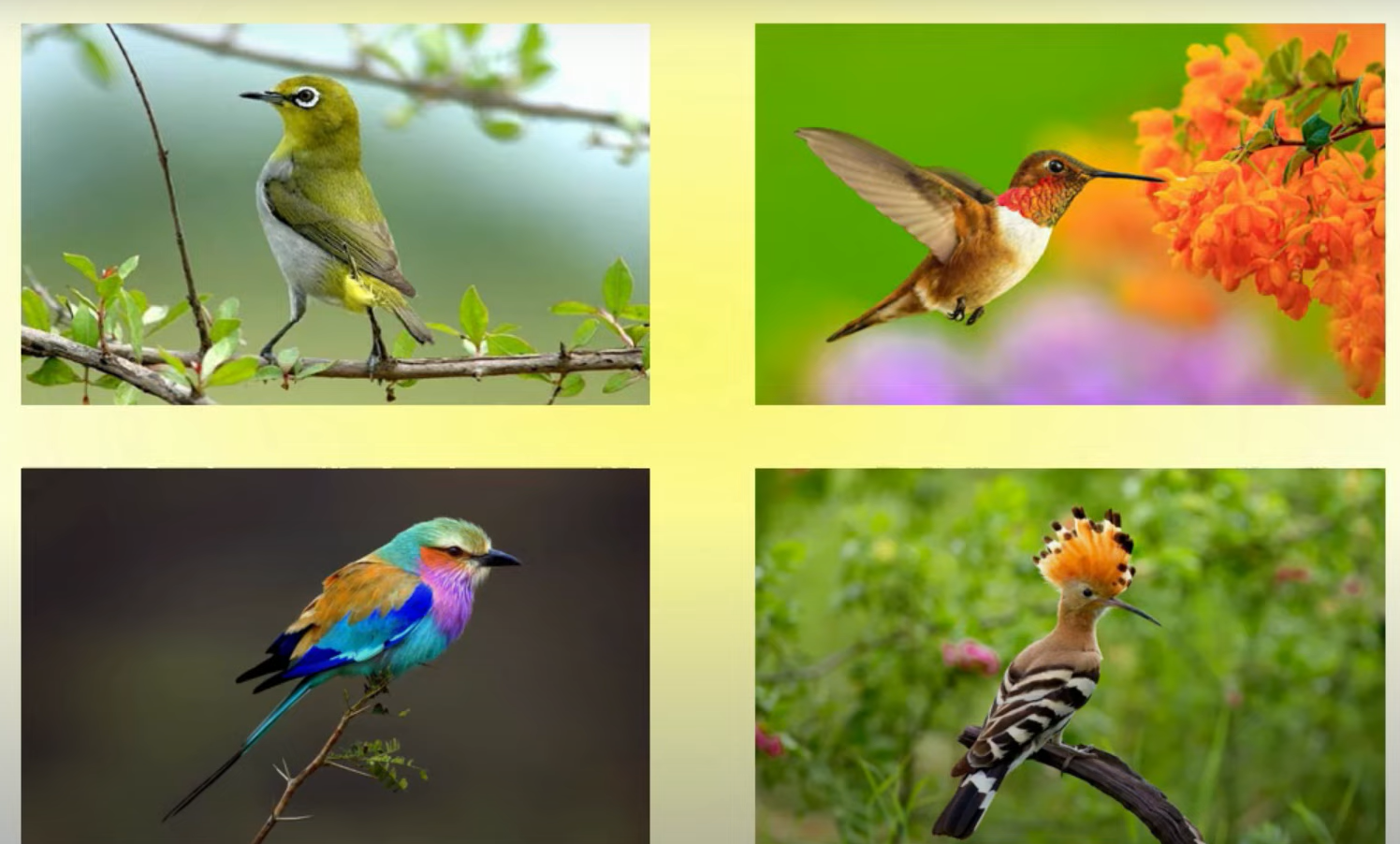 KHÁM PHÁ:
1. Nêu các bộ phận chính của chim?
2. Em hãy nêu cảm nhận về hình 
dáng và màu sắc của những chú chim?
THẢO LUẬN NHÓM
Thứ  năm  ngày 9 tháng 2 năm 2023
MĨ THUẬT
BÀI: CHÚ CHIM NHỎ. - T1
Đầu
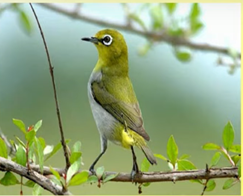 Cánh
Đuôi
Thân
Chân
Thứ  năm  ngày 9 tháng 2 năm 2023
MĨ THUẬT
BÀI: CHÚ CHIM NHỎ. - T1
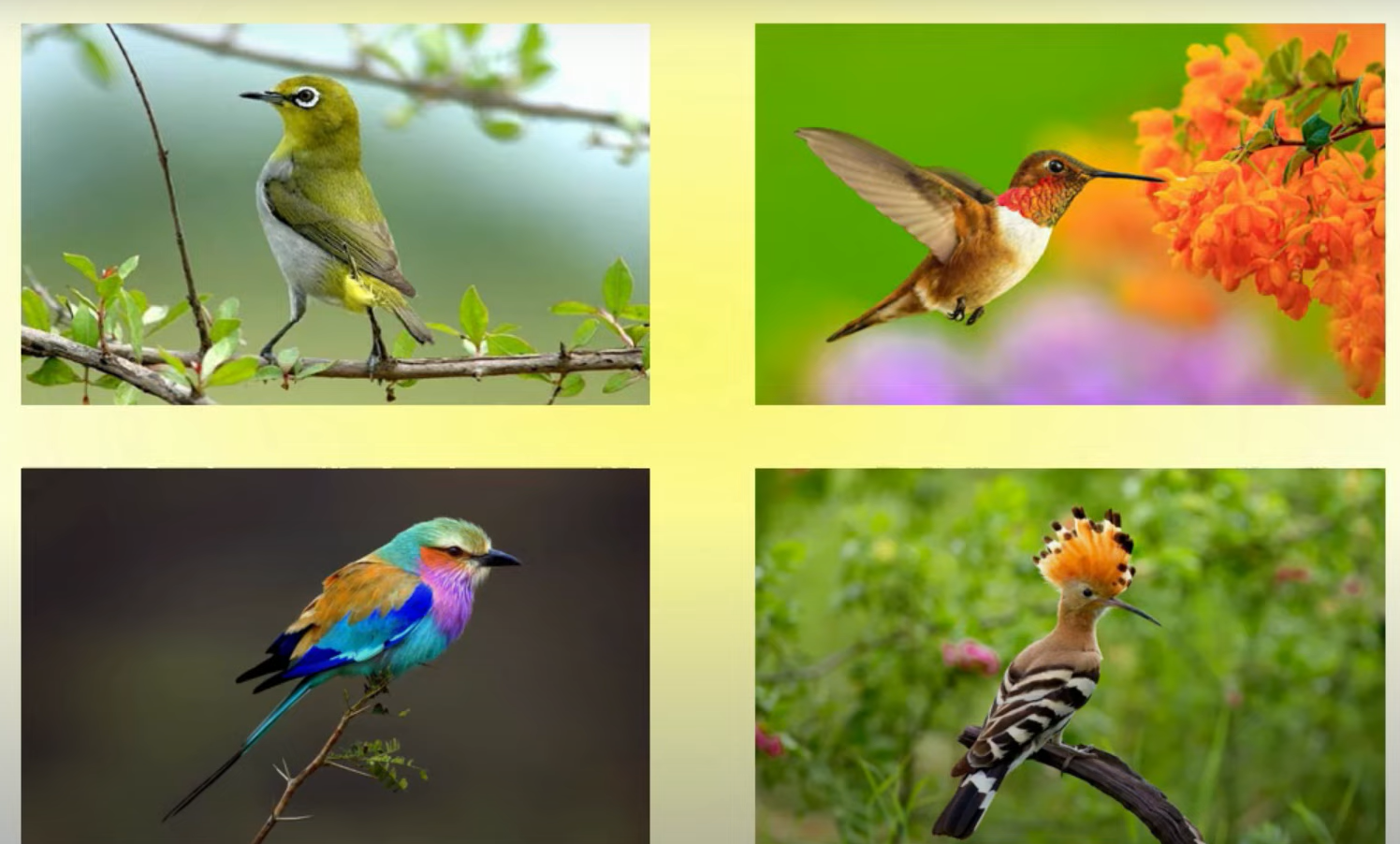 KHÁM PHÁ:
1.Chim có những bộ phận chính 
nào?
2. Em hãy nêu cảm nhận về hình 
dáng và màu sắc của những chú chim?
Thứ  năm  ngày 9 tháng 2 năm 2023
MĨ THUẬT
BÀI: CHÚ CHIM NHỎ. - T1
KHÁM PHÁ:
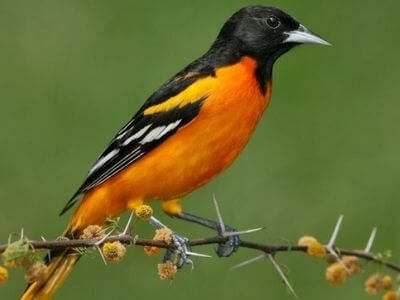 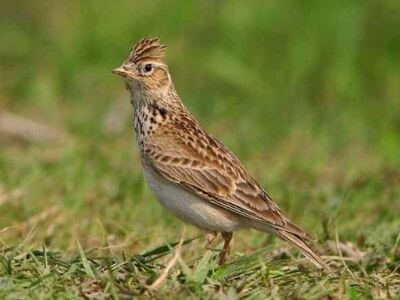 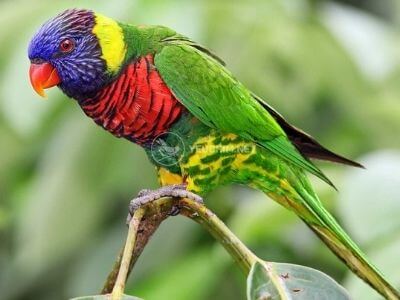 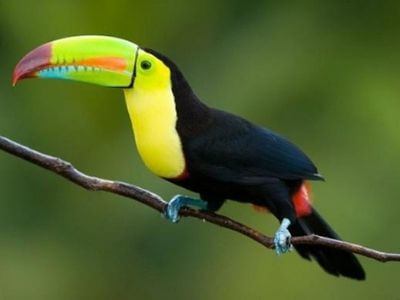 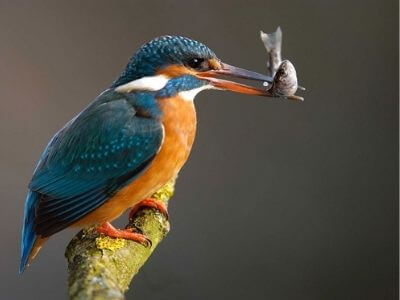 Thứ  năm  ngày 9 tháng 2 năm 2023
MĨ THUẬT
BÀI: CHÚ CHIM NHỎ. - T1
KHÁM PHÁ:
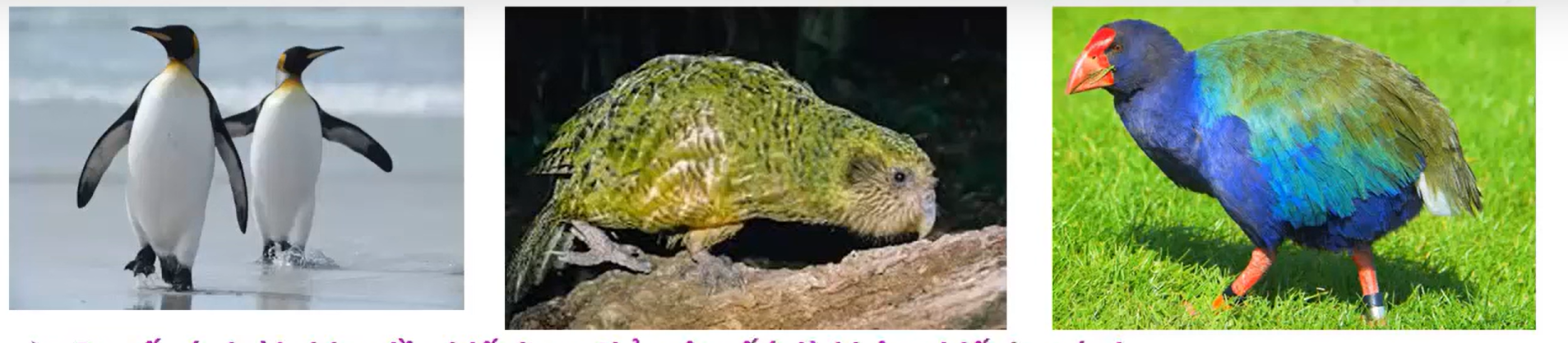 Thứ  năm  ngày 9 tháng 2 năm 2023
MĨ THUẬT
BÀI: CHÚ CHIM NHỎ. - T1
KHÁM PHÁ:
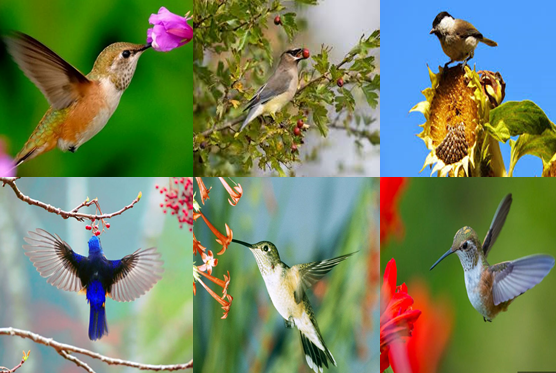 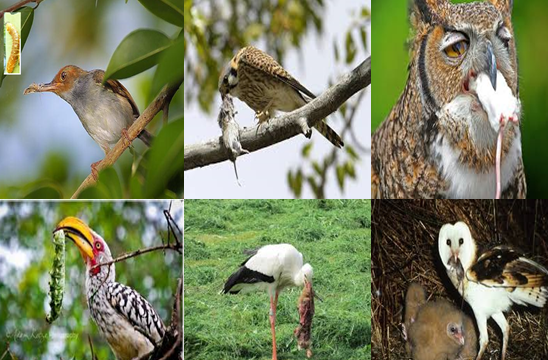 Thứ  năm ngày 9 tháng 2 năm 2023
MĨ THUẬT
BÀI: CHÚ CHIM NHỎ. – Tiết 1
Nhận biết hình được tạo từ cách in chà sát
KHÁM PHÁ:
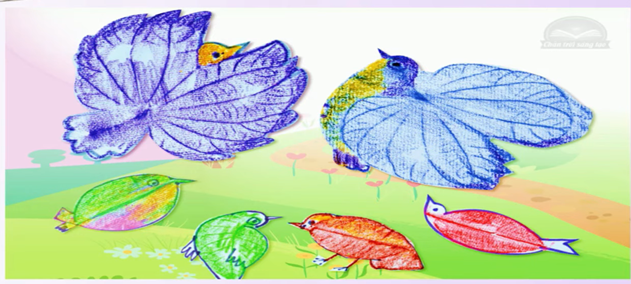 1. Những chú chim được  tạo ra
 bằng cách nào?
2. Phần nào của chú chim được 
tạo từ hình in lá?
Thứ  năm  ngày 9 tháng 2 năm 2023
MĨ THUẬT
BÀI: CHÚ CHIM NHỎ. – Tiết 1
KIẾN TẠO KIẾN THỨC – KĨ NĂNG
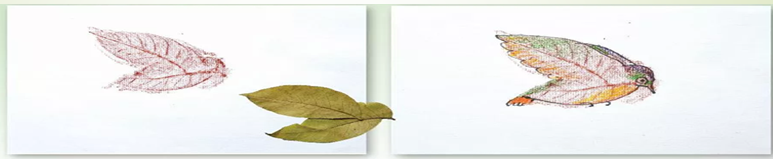 Bước 2: Vẽ thêm chấm, nét, màu vào hình 
in lá để tạo thành hình chú chim
Bước 1: Chọn và in hình lá cây lên giấy
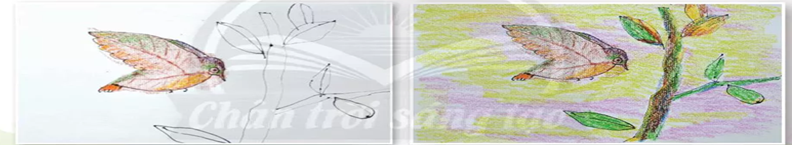 Bước 3: Vẽ thêm cảnh vật cho  sản phẩm 
mĩ thuật sinh động.
Bước 4: Vẽ màu, hoàn thiện sản phẩm.
Thứ  năm  ngày 9 tháng 2 năm 2023
MĨ THUẬT
BÀI: CHÚ CHIM NHỎ. – Tiết 1
BÀI THAM KHẢO
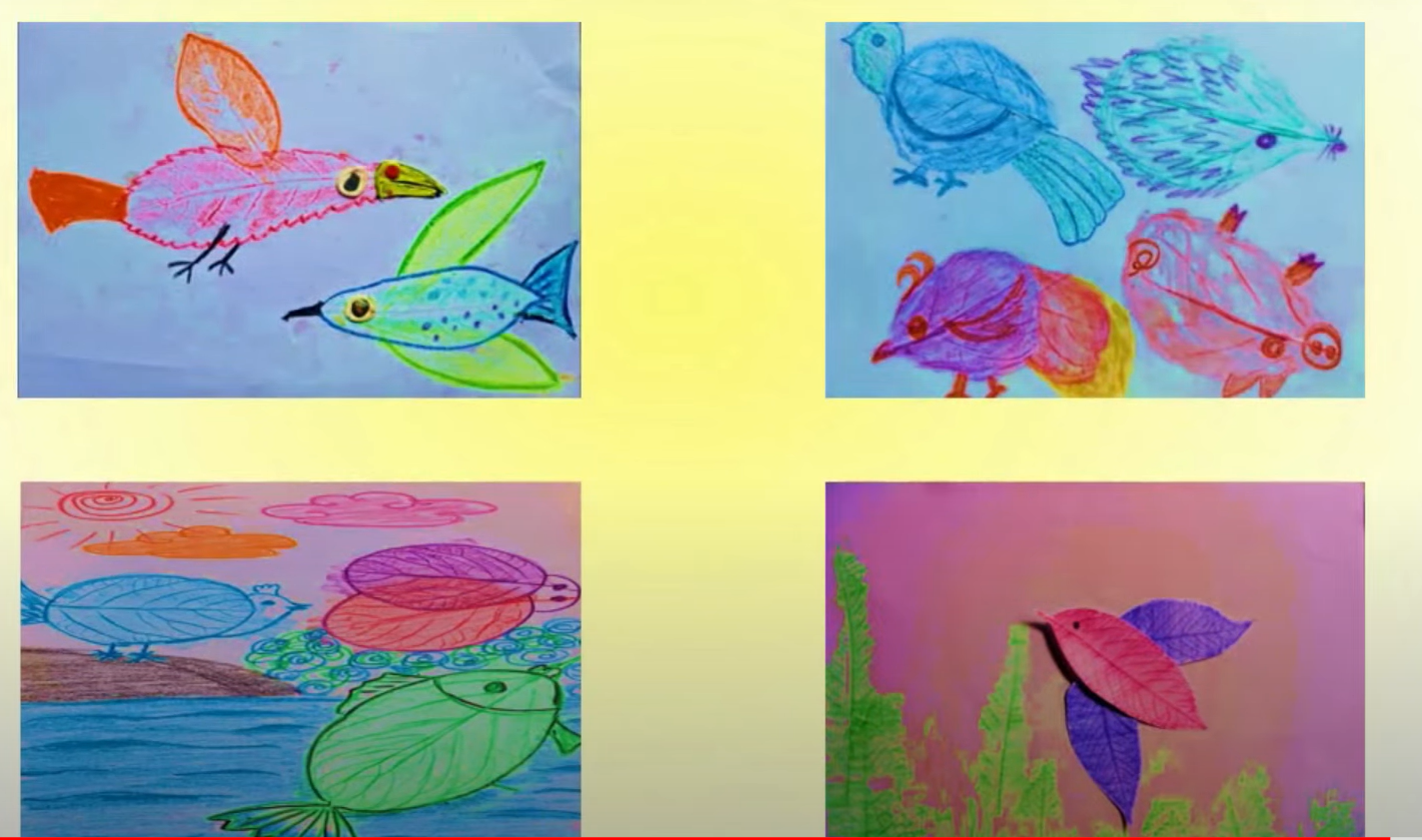 Thứ  hai  ngày 6 tháng 2 năm 2023
MĨ THUẬT
BÀI: CHÚ CHIM NHỎ. – Tiết 1
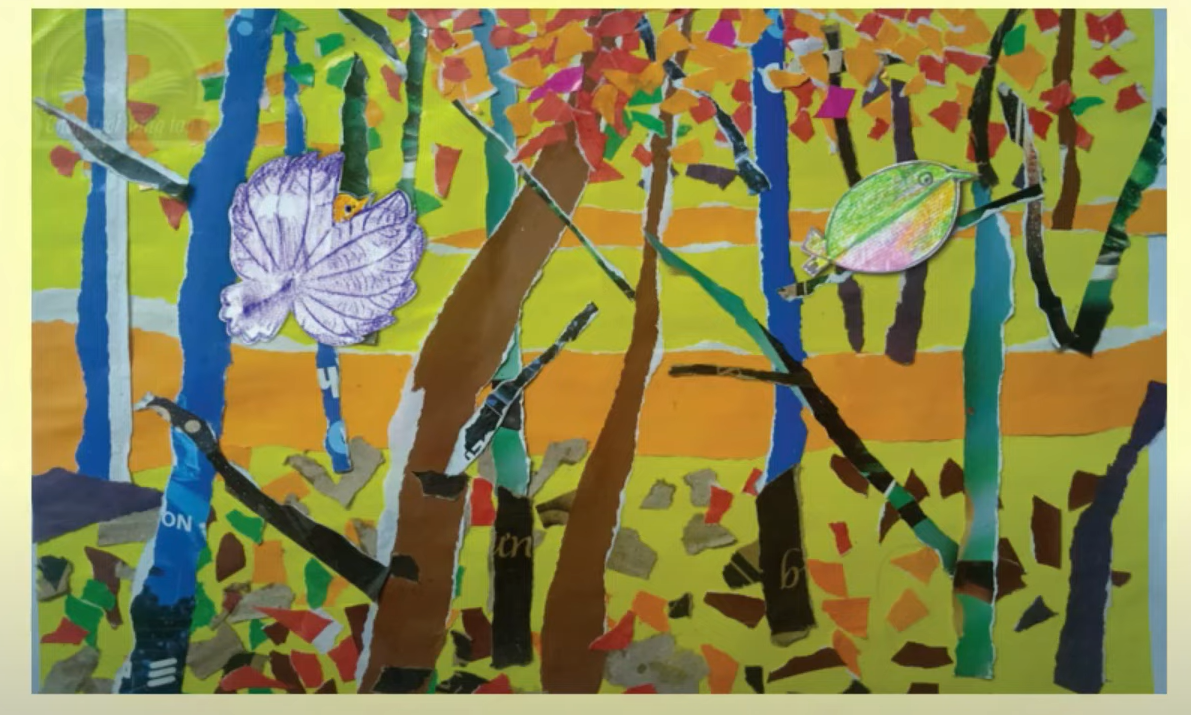 GIỜ HỌC KẾT THÚC
CHÚC CÁC EM CHĂM NGOAN, HỌC GIỎI